4P13
Week 1
Talking Points
Kernel Organization
Basic kernel facilities: timer and system-clock handling, descriptor management, and process Management

Security features: conventional UNIX model, but also sandboxing, virtualization, event auditing, and cryptographic services

 Memory-management support: paging and swapping

 Generic system interfaces: the I/O, control, and multiplexing operations performed on Descriptors

 Filesystems: files, directories, pathname translation, file locking, and I/O buffer management

Terminal-handling support: the pseudo-terminal interface and terminal line disciplines

 Interprocess-communication facilities: sockets

Support for network communication: communication protocols and generic network facilities, such as routing
Table 2.1
Table 2.2
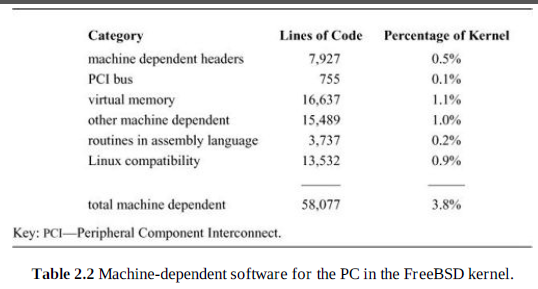 Process Management
Multi-Tasking
Process Context
User level state
Address space state
Runtime env
Kernel state
Scheduling parameters
Resource controls
Id info
Process Management
Process Identifier (PID)
Used by Kernel and User to reference a process
New process (child) is cloned from an existing (parents) process.
fork
Inherits properties of the parent
Think extends in OOP.
Implies that the new process will execute in the resource env of the parent.
Address space
Permissions  etc.
Fig 2.1
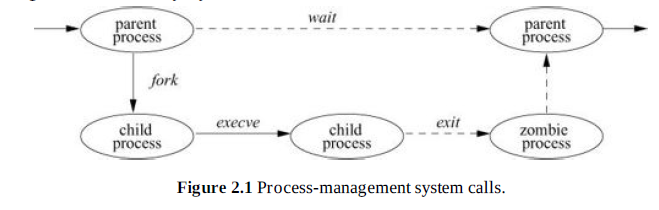 execve – execute new process from a file.
Overlay will get parameters from memory address space of parent.
exit – terminates and returns info back to parent.
Implies that if parent exits so must all children
Implies that process priority of parent is inherited by child.
Security
A self-protecting Trusted Computing Base (TCB) guarantees enough system integrity to implement features such as multiple users and key storage.
Strong process isolation using virtual memory ensures that the kernel is protected from user code, and that user processes are protected from one another
Identification and instrumentation of security-relevant operations throughout the kernel to implement access control, resource limits, and event auditing
A coherent privilege model, internal to the kernel, that allows exceptional operations (such as system administration, device-driver implementations) to occur in a structured way despite being outside the regular access-control model
Design abstractions that facilitate future security models, as well as security localization in downstream products; for example, clean separation of policy and mechanism, object-oriented
structure (subject to the limitations of C), and a user space capability-system model providing protection, rather than policy, as the primitive for application compartmentalization
Cryptographic primitives, such as secure random number generation and a library of encryption and signature functions, that can support many different higher-level operatingsystem features and applications
Process Credentials
UID – user id
GID – group id
Passed to processes to allow execution access.
Setuid & Setgid allow processes to run at elevated priveledges.
Privilege Model
Up to 200 privilege model
Old model consisted of 2
0 root
other
Jails
Virtualization which limits a group or processes
Limited file system
Memory
Access to system-calls 
Can provide duplication of file systems into the Jail
Mandatory Access Control –MAC
Similar to Windows security policy system
Policies are associated to processes to govern access rights.
Cryptography
Kernel has built in Random number generator
Sys-call
Unidirectional hashes
Memory Mgmt
All processes run in a segmented system
Stack, code, heap
Enforces restrictions rwx
Each segment is paged to VM
Allows for memory overlays between kernel and processes, for data transfer.
Kernel memory is non-paged
Accessed from a dedicated pool
Malloc  and free
Descriptors
Can be thought of as a file handle or pointer
Contains meta info about resource
Security info etc.
7 types of IO
File
Pipe – STD out to STD in between processes
Fifo – named Pipe, which has file system control
Socket – named data stream which can be created between 2 processes, Network capable.
PosIX IPC – message queue, shared memory, semaphores
Event Queue – queue of events which control several processes.
Process descriptors – meta security and control data for a set of processes.
Devices
Devices must operate dynamically.
Connected and disconnected.
PnP system
Requires OS to load and unload drivers as required.
When a new device is added Kernel must initiate a configuration process.
File Systems
Anchored as a tree with a root.
chroot can set the current root for a process.
Only executable by superuser priveledge.
Processes can be restricted to sub-trees of the file system.
Any process can chdir to traverse the tree.
Root file system can link any device with a file system to it.
mount
unmount
Each directory of the file system can have 3 levels of access.
Owner, Group, Everyone
Each of above set to rwx using chmod
Access control lists further can restrict access to specific users.
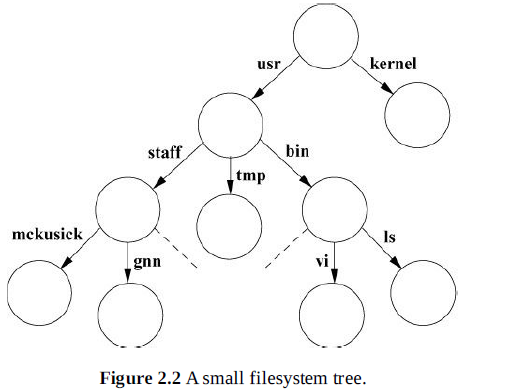 NFS
Network File System.
Required so multiple users can access a common resource.
servers
Provides file locking, caching, and access right control.
Inter-process Communications
3 types of domains
Local
Processes running on the local machine
IPv4 and IPv6
Allows for communications over a network
Sockets provide connection streams between processes.
Binding a name to a socket creates a file
Binding an IP creates a network tunnel.
The End